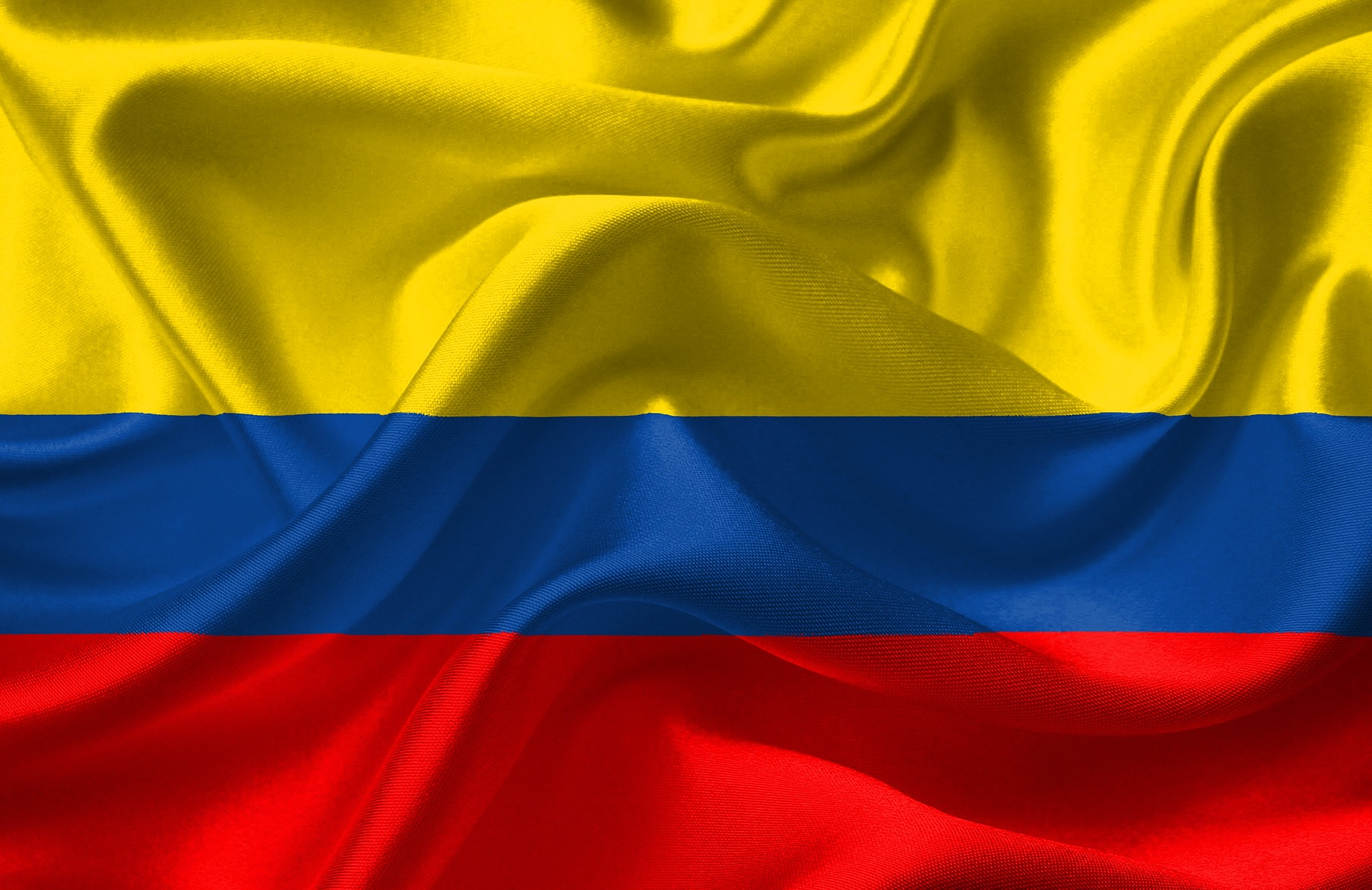 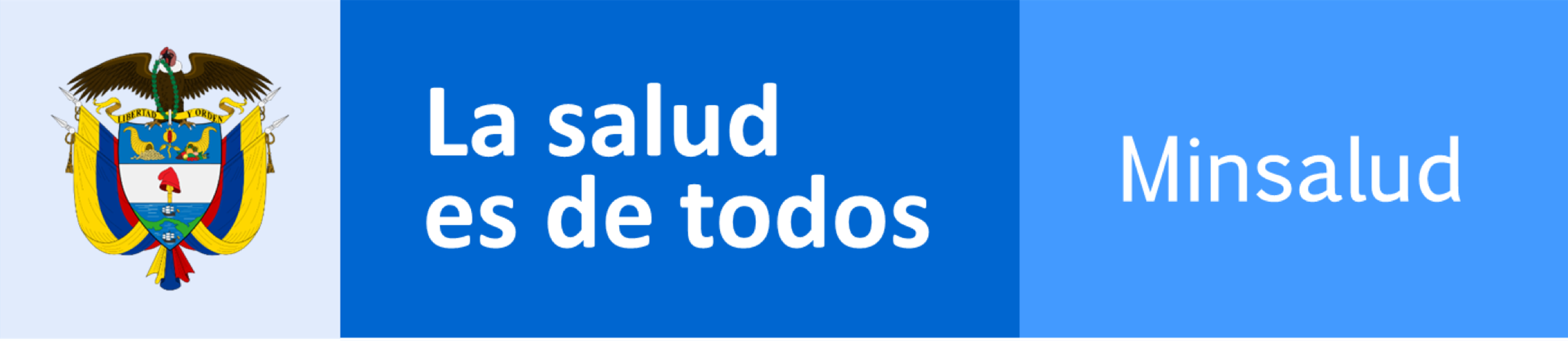 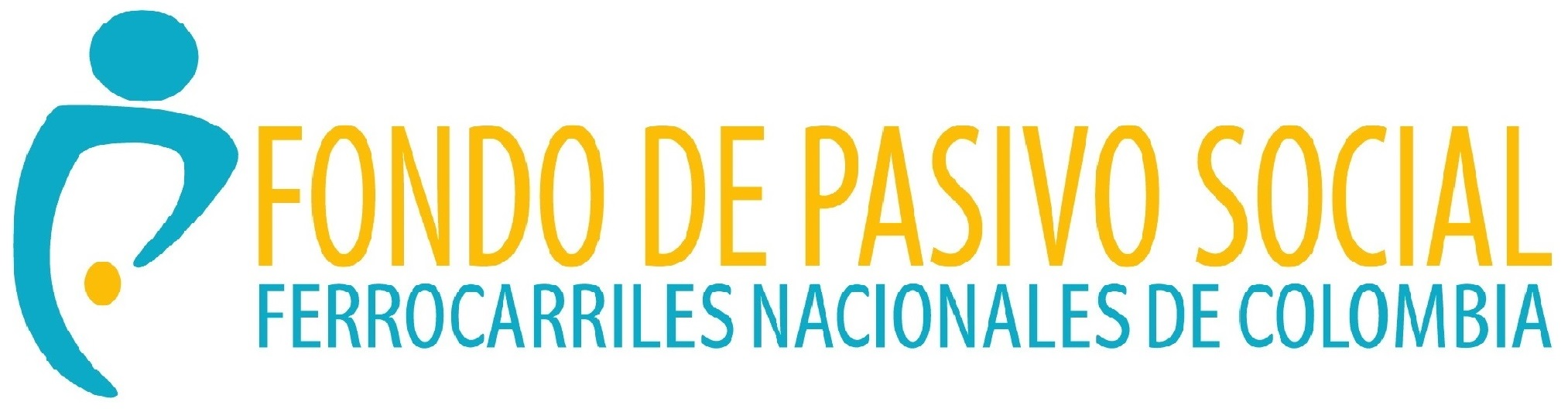 “ LOS MEJORES POR COLOMBIA”
Política de Excelencia del FPS-FNC 2022
“LOS MEJORES POR COLOMBIA”
FACTORES DE VALORACIÓN
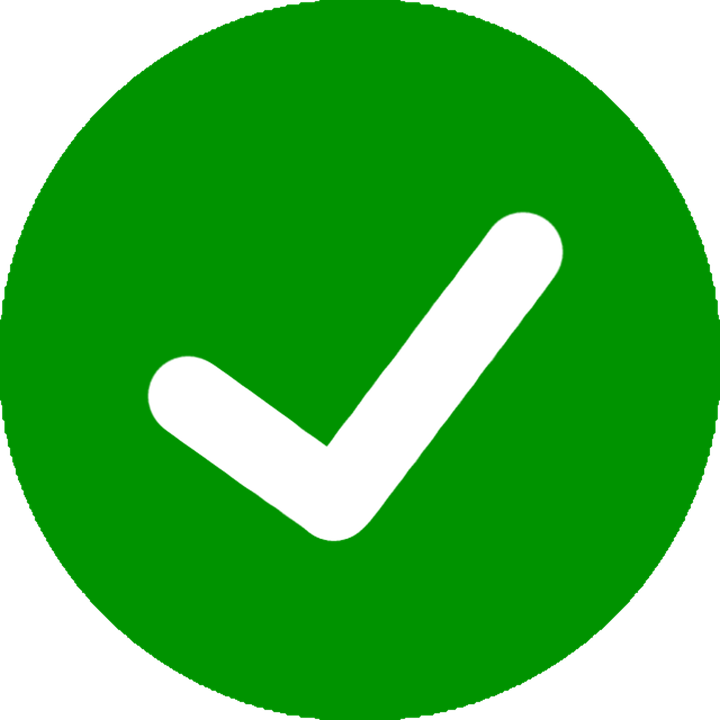 Para la selección de los Judicantes se aplicará la siguiente ponderación:
50: Promedio académico 
30: Prueba de conocimiento 
20: Entrevista
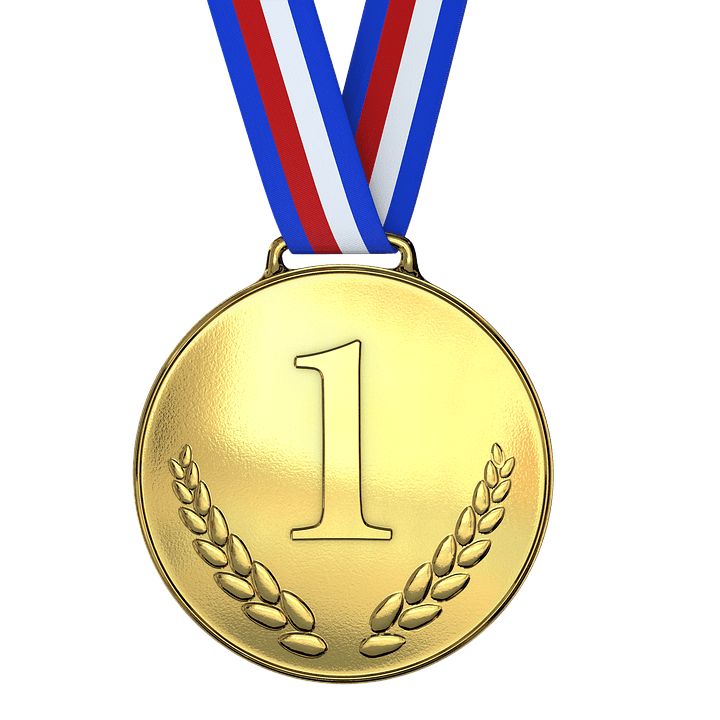 Es una Política Institucional de excelencia que pretende fomentar el acceso al Sector Público, ejecutar acciones en contra de las barreras del primer empleo y generar escenarios para el cumplimiento del requisito académico “desarrollo de una practica para optar al título en cualquier profesión".
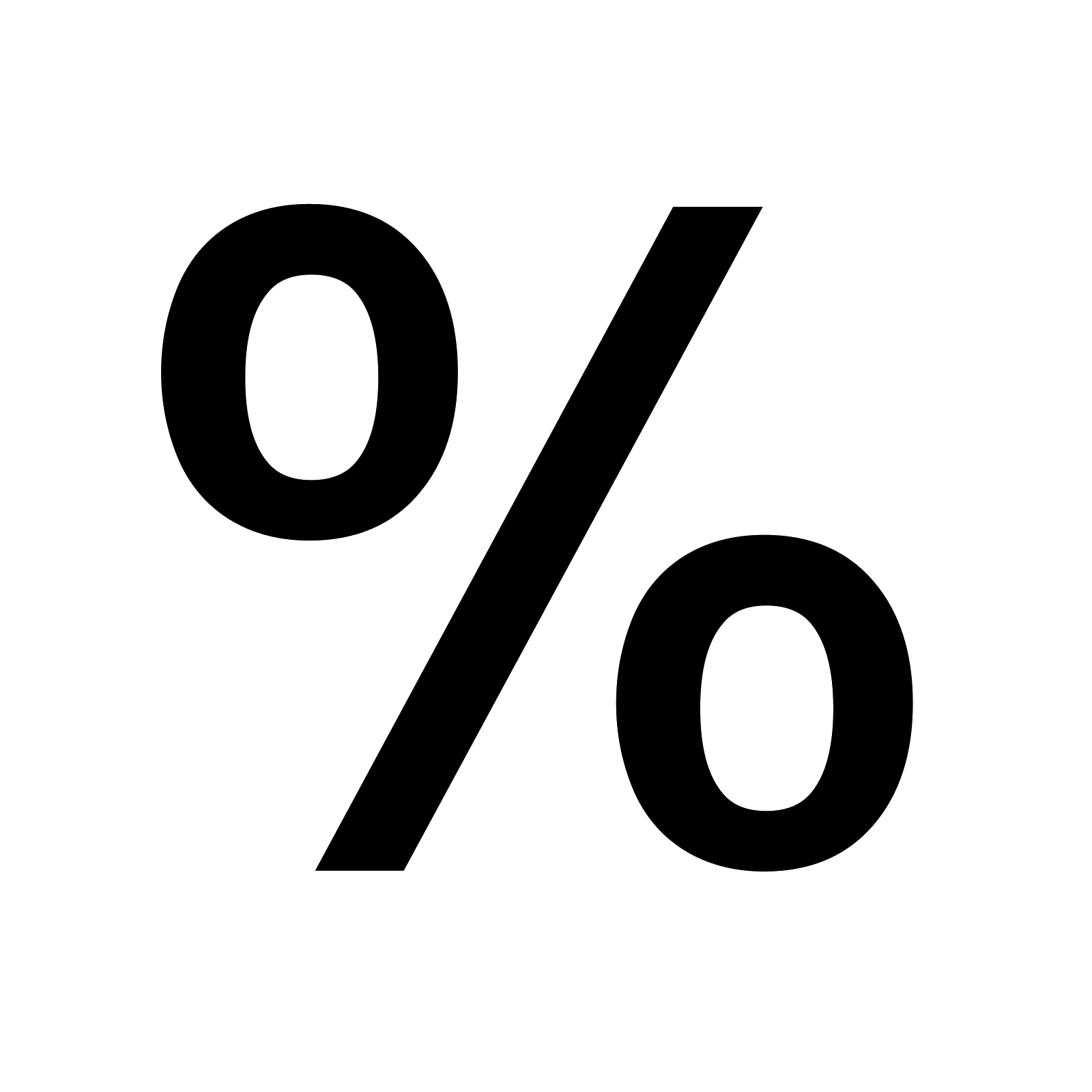 OFERTA
CÓMO HACER PARTE DEL PROGRAMA?
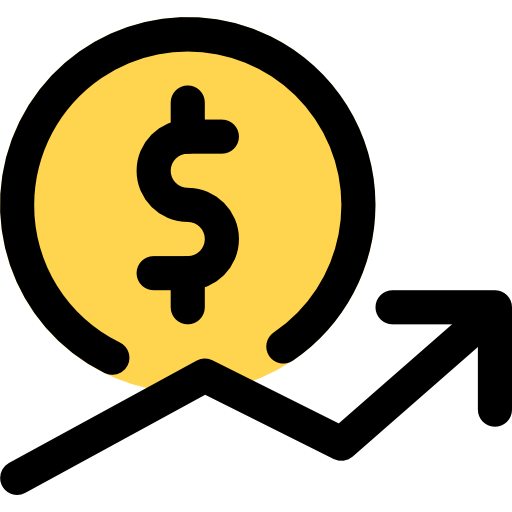 La vinculación de los practicantes será remunerada y se hará a través de Contrato de Prestación Servicios con el FPS-FNC. Los estudiantes que se pueden postular son los que cursan las siguientes cuatro (4) profesiones: Economía, Administración de empresas, Contaduría e ingeniería de sistemas
Honorarios: $ 2.120.000,oo
Para la postulación de sus prácticas se encuentra habilitado el link http://www.fps.gov.co/inicio/convocatorias.html, en el cual se debe hacer el registro respectivo y subir los siguientes documentos: 
Hoja de vida. 
Certificación expedida por la respectiva Institución de Educación Superior en la que se acredite hacer parte de los diez (10) mejores promedios acumulados de su cohorte. 
Certificación expedida por la institución educativa en donde se establezca que el desarrollo de la práctica en el último semestre es requisito para obtener el título.
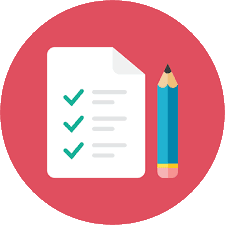 CRONOGRAMA
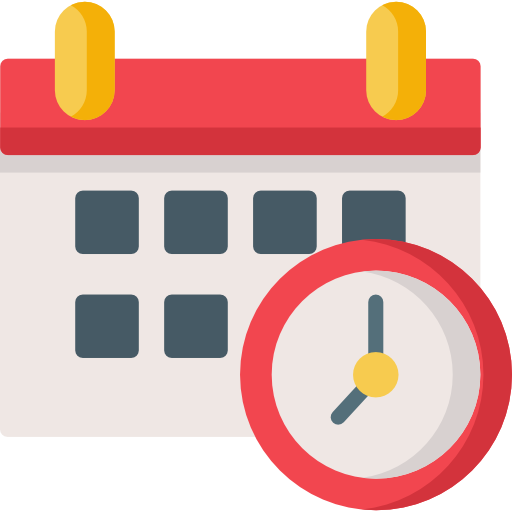 Aplicación por parte de los interesados: Hasta el 24 de diciembre de 2021 Selección: 18 al 19 de enero de 2022
Publicación de Resultados: 21 de enero de 2022 
Inducción: 25 al 27 de enero de 2022 
Contratación: 28 de enero de 2022